PHY 711 Classical Mechanics and Mathematical Methods
10-10:50 AM  MWF online or (occasionally) in  Olin 103
Plan for Lecture 11--  Chap. 3 & 6 (F & W)

Details and extensions of Lagrangian mechanics
Constants of the motion
Conserved quantities
Legendre transformations
9/18/2020
PHY 711  Fall 20120 -- Lecture 11
1
[Speaker Notes: In this lecture we will continue to explore the mathematical and physical properties of the Lagrangian formalism.]
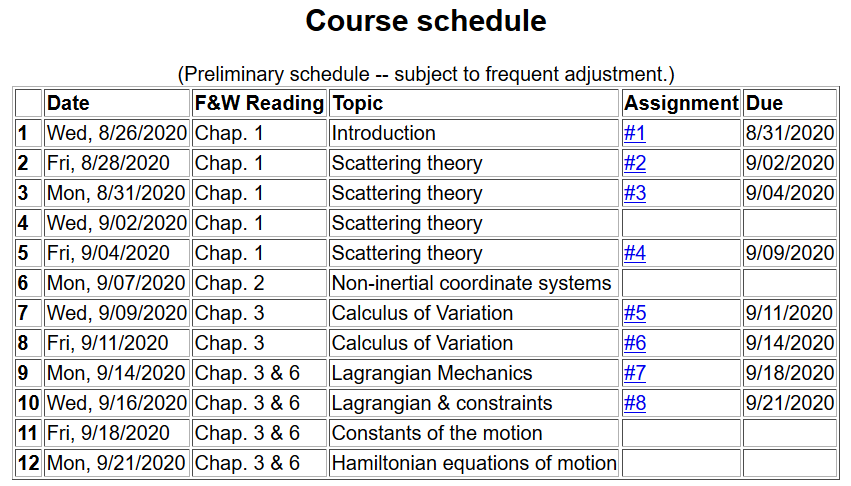 9/18/2020
PHY 711  Fall 20120 -- Lecture 11
2
[Speaker Notes: Updated schedule.     Home work from Lecture 10 due Monday.]
Summary of  Lagrangian formalism (without constraints)
9/18/2020
PHY 711  Fall 20120 -- Lecture 11
3
[Speaker Notes: Review of the Euler-Lagrange equations with a focus on finding constants of the motion.]
Examples of constants of the motion:
9/18/2020
PHY 711  Fall 20120 -- Lecture 11
4
[Speaker Notes: Simple example.]
Examples of constants of the motion:
9/18/2020
PHY 711  Fall 20120 -- Lecture 11
5
[Speaker Notes: Another example using different coordinates.]
Recall alternative form of Euler-Lagrange equations:
9/18/2020
PHY 711  Fall 20120 -- Lecture 11
6
[Speaker Notes: Reviewing “alternative” form of Euler0-Lagrange equations.]
Additional constant of the motion:
9/18/2020
PHY 711  Fall 20120 -- Lecture 11
7
[Speaker Notes: New constant of the motion found from the Lagrangian analysis.]
Additional constant of the motion -- continued:
9/18/2020
PHY 711  Fall 20120 -- Lecture 11
8
[Speaker Notes: Another example.]
Other examples
9/18/2020
PHY 711  Fall 20120 -- Lecture 11
9
[Speaker Notes: Non-trivial example with constant magnetic field.]
Other examples
9/18/2020
PHY 711  Fall 20120 -- Lecture 11
10
[Speaker Notes: Another example with a constant magnetic field.]
Lagrangian picture
Switching variables – Legendre transformation
9/18/2020
PHY 711  Fall 20120 -- Lecture 11
11
[Speaker Notes: Noting that the Lagrangian analysis generally results in second order differential equations.      We now explore the possibility of alternative formultions.]
Mathematical transformations for continuous functions of several variables & Legendre transforms:
Simple change of variables:
9/18/2020
PHY 711  Fall 20120 -- Lecture 11
12
[Speaker Notes: Digression on relationships between alternative coordinate formulations.]
Simple change of variables -- continued:
9/18/2020
PHY 711  Fall 20120 -- Lecture 11
13
[Speaker Notes: Relationships for changing variables   of  general functionsl]
Simple change of variables -- continued:
?
?
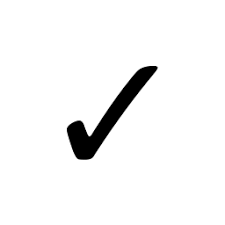 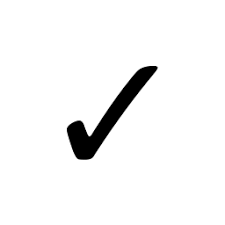 9/18/2020
PHY 711  Fall 20120 -- Lecture 11
14
[Speaker Notes: Some examples.]
Mathematical transformations for continuous functions of several variables & Legendre transforms continued:
9/18/2020
PHY 711  Fall 20120 -- Lecture 11
15
[Speaker Notes: Relationships between the old and new variables.]
For thermodynamic functions:
9/18/2020
PHY 711  Fall 20120 -- Lecture 11
16
[Speaker Notes: Examples from thermodynamic functions]
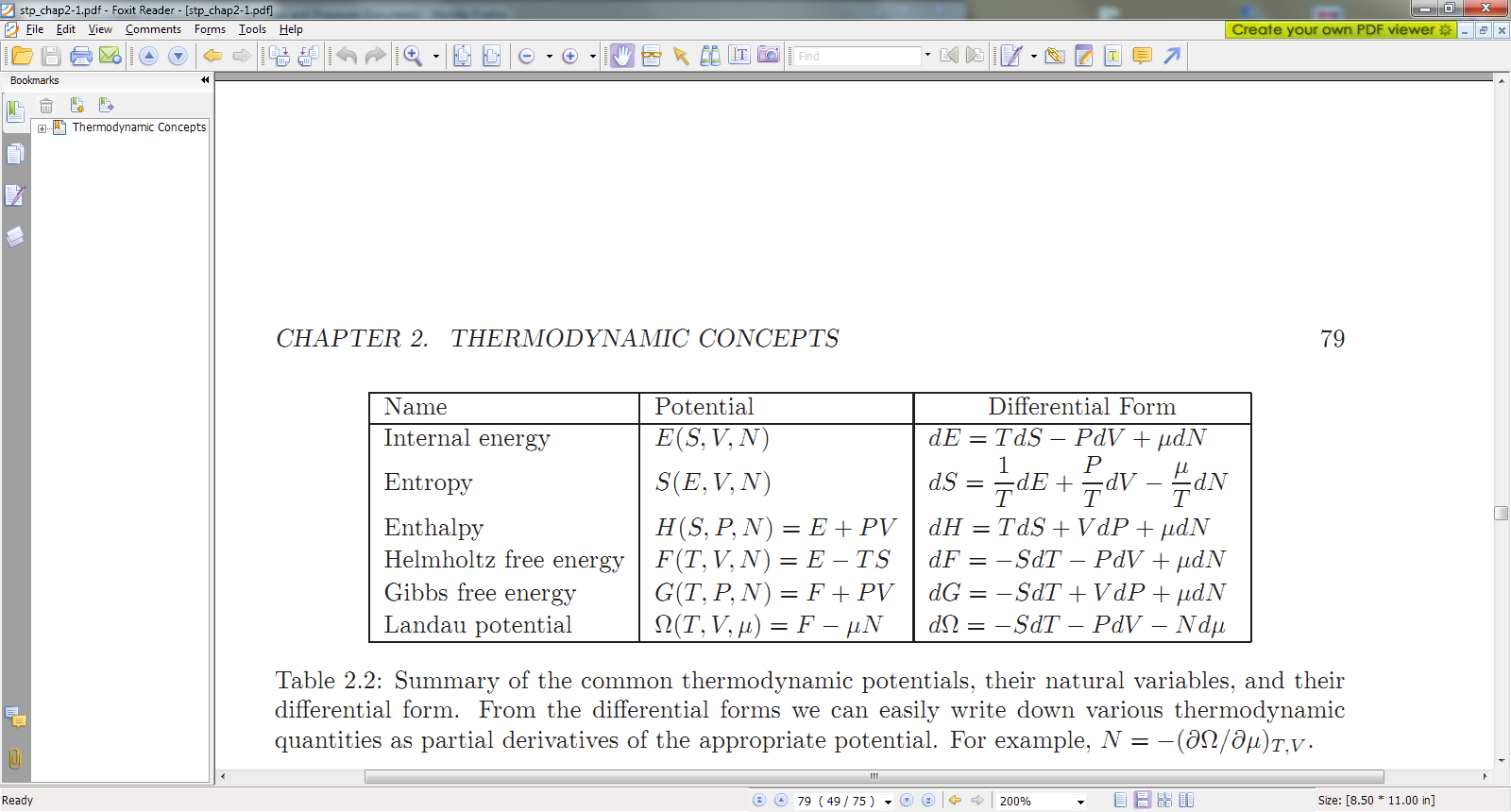 9/18/2020
PHY 711  Fall 20120 -- Lecture 11
17
[Speaker Notes: Common thermodynamic energy functiosn.]
Lagrangian picture
Switching variables – Legendre transformation
9/18/2020
PHY 711  Fall 20120 -- Lecture 11
18
[Speaker Notes: Applying the ideas of variable change to the Lagrangian formulation.]
Hamiltonian picture – continued
9/18/2020
PHY 711  Fall 20120 -- Lecture 11
19
[Speaker Notes: Transforming from the Lagrangian to Hamiltonian formulation of mechanics.      We will continue this discussion on Monday.]